Service de néphrologieEHS daksiCAT devant une perturbation de la fonction rénale
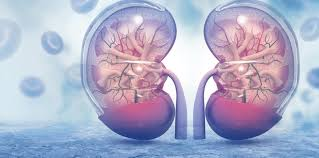 Présenté par: Dr CHEROUANA
Encadré par: Dr BOUTENNOUNE
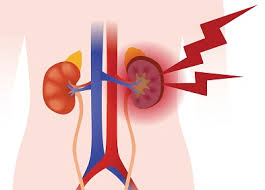 introduction
Créatininémie: marqueur peu sensible de la fonction rénale( avec le poids,l’age,le sexe et l’origine ethnique).
Créatininémie=80-110µmol/l(H)et 60-90µmol/l(F).
Augmentation significative si≥50% de néphrons détruits; souvent si perte de 25à50% de la fonction rénale.
1 confirmer l’IR:
Clairance de la créatinine
Equation de Cockcroft et Gault
chez l'homme = 1.23 x Poids (kg) x (140-âge) / créatinine (µmol/l)
chez la femme = 1.04 x Poids (kg) x (140-âge) / créatinine (µmol/l)
La formule de Cockcroft et Gault estime la clairance de la créatinine et non le DFG  
elle sous-estime la fonction rénale du sujet âgé ;
elle surestime la fonction rénale du sujet obèse ;
elle surestime la fonction rénale du sujet jeune ayant une diminution du DFG ;
elle donne une valeur qui n’est pas indexée sur la surface corporelle.
Confirmer l’IR
Equation de l'étude MDRD
MDRD = Modification of Diet in Renal Disease (MDRD) Study equation

Version simplifiée (chez l'homme) =

186 x (créatinine (µmol/l) x 0,0113)-1,154 x âge- 0,203
Rechercher les complications graves de l’IR
OAP
Hyperkaliémie
Acidose métabolique
Encéphalopathie urémique
Hémorragie digestive
4 IRA OU IRC
A/ IRC:
Diminution permanente et définitive(3mois) du DFG <60ml/min avec diminution du nombre de néphrons fonctionnels.
1 affirmer l’IR
Clairance de la créatinine: par la formule de cockroft et Gault=



MDRD:186 x (créatinine (µmol/l) x 0,0113)-1,154 x âge- 0,203
chez l'homme = 1.23 x Poids (kg) x (140-âge) / créatinine (µmol/l)

chez la femme = 1.04 x Poids (kg) x (140-âge) / créatinine (µmol/l)
2 affirmer sa chronicité:
Anamnèse: créât antérieurs élevées
Atrophie rénale bilatérale à l’écho(<10cm ou 3 vertèbres)
Anémie
hypocalcémie
Stades de l’IRC
Stade Description DFG (ml/min/1,73 m2)
Préciser son rythme
Déclin annuel (physiologique) après 40ans:<2ml/min/1,73m2 par an
Déclin annuel modéré:2 et 5 ml/min/1,73m2
Déclin annuel rapide : sup a 5ml/min/1,73m2
Dgc étiologique:
1. Rechercher un obstacle.
2. Rechercher un syndrome glomérulaire : maladie générale (diabète, amylose, lupus…) + protéinurie > 1 g/j
majoritaire en albumine ± hématurie (Biopsie rénale si possible).
3. Rechercher un syndrome interstitiel : antécédents urologiques et/ou infectieux, protéinurie < 1 g/24 h,
leucocyturie, acidose, absence d’HTA.
4. Rechercher une néphropathie vasculaire : contexte athéromateux, HTA, syndrome urinaire pauvre
(écho-doppler des artères rénales ++).
5. Rechercher une néphropathie héréditaire (polykystose hépato-rénale, syndrome d’Alport).
6.maladie de système:LED,PR…
5 Rechercher les facteurs aggravants
. COMPLICATIONS DE L’IRC ET PRISE EN CHARGE
A. Les conséquences cardiovasculaires de l’IRC 1. HTA volodépendante (fréquente ++).
 2. Lésions artérielles accélérées: 50 % des décès liés à infarctus du myocarde ++, AVC, AOMI. 3. Atteinte cardiaque : HVG (HTA, anémie), calcifications valvulaires et coronariennes; cardiopathie urémique (ischémie, toxines urémiques…); péricardite urémique.
B. Les troubles du métabolisme phospho-calcique et osseux 
1. Hyperparathyroïdie, précoce.
 2. Hypocalcémie, hyperphosphatémie. 
3. Acidose métabolique aggravant les lésions osseuses:  Maladie osseuse rénale = ostéomalacie (diminution de la formation osseuse 2aire au déficit en vit. D) et ostéite fibreuse (destruction osseuse accélérée 2aire à HPT)
Prévention et traitement: vitamine D native, apports calciques, complexants du phosphore, dérivés actifs de la vitamine D en l’absence d’hyperphosphatémie ;  Objectifs de traitement: calcémie et phosphatémie normales, PTH modérément augmentée 
 C. ACIDOSE MÉTABOLIQUE  Conséquences: catabolisme protéique musculaire excessif ; aggravation des lésions osseuses, risque d’hyperkaliémie.  Prévention: bicarbonatémie > 22 mmol/L ; (bicarbonate de sodium ou eau de Vichy).
D. Les conséquences métaboliques, endocriniennes et nutritionnelles
 1. Dénutrition protéino-énergétique : prise en charge diététique indispensable.
 2. Hyperuricémie : souvent asymptomatique – Si crise de goutte, doit être traitée.
 3. Hyperlipidémie.
 4. Modifications des hormones sexuelles.
E. Les conséquences hématologiques de l’IRC
1. Anémie normochrome normocytaire arégénérative :
 Traitement: si hémoglobinémie est ≤ 10 g/dl de façon stable ;
 Corriger une carence martiale (apports en fer per os, ou par voie IV pour un coefficient de saturation de
la transferrine > 20 % et ferritinémie > 200 ng/ml);
 Administration d’érythropoïétine, voie S/C;
 Objectif: hémoglobinémie 10 à 12 g/dl ;
 Indication des transfusions exceptionnelle.
2. Troubles de l’hémostase primaire.
3. Déficit immunitaire
F.Les troubles hydro-électrolytiques
1. Rétention hydrosodée (HTA volodépendante) d’où éviter:
 Apports sodés excessifs (supérieurs à 6 g NaCl/jour)
 Apports hydriques excessifs source d’hyperhydratation intracellulaire (hyponatrémie).
2. Risque d’hyperkaliémie favorisée par:
 Acidose métabolique ;
 Prise de médicaments: IEC, ARA2, AINS, diurétiques épargneurs de K+ ;
 Des apports excessifs
G. Les autres conséquences de l’IRC évoluée
 Digestives: nausées, vomissements, gastrite et ulcère (IPP).
 Neuromusculaires: crampes, troubles du sommeil, polynévrites urémiques, encéphalopathie urémique,
encéphalopathie hypertensive
LE TRAITEMENT DE SUPPLÉANCE DE LA FONCTION RÉNALE
A. Techniques
 Transplantation rénale (préparation du donneur éligible, QS).
 Hémodialyse (création précoce d’un abord vasculaire : fistule artério-veineuse).
 Dialyse péritonéale.
B. Mise en route du traitement
 Information (patient et entourage ++), vaccination (anti-hépatite B).
 Repose sur des critères cliniques (tolérance, qualité de vie, anorexie, surcharge hydrosodée, etc.)
et biologiques (toxicité urémique, troubles électrolytiques).
 Le DFGe est un des éléments de la décision, mais pas le seul.
 Début en général entre 5 et 10 ml/min/1,73 m2
 de DFGe.
B/IRA:
Diminution brutale et ≥50% du DFG avec élevation brutale de la créatininémie
Caractère aigu si: 
                créat antérieures normales
                pas d’atrophie rénale à l’écho
                pas d’anémie
                pas d’hypocalcémie
   en plus du contexte(fièvre,anurie,mdct,DEC…)
Classification de l’IRA
KDIGO 2012:
Démarche étiologique
1ère étape:  
Évoquer une cause urologique qui empêche l’élimination des urines=IRA obstructive
2ème étape:
Évoquer une dim de la perfusion rénale   =IRA fonctionnelle
3 ème étape:
Pas d’obstacle
Bonne perfusion rénale=IRA organique*
IRA obstructive
 Elle est due à un obstacle bilatéral sur les voies excrétrices (ou unilatéral sur rein unique). 
La pression augmente dans la chambre urinaire du glomérule jusqu’à atteindre la pression du capillaire glomérulaire : cela annule la fi ltration glomérulaire.
L’obstacle peut être incomplet, et n’est donc pas toujours associé à une anurie. 
Une polyurie hypotonique peut être observée (En eff et, l’hyperpression dans les voies urinaires bloque la fi ltration glomérulaire, entraînant une redistribution du fl ux sanguin rénal qui empêche la constitution du gradient osmotique cortico-médullaire nécessaire à l’eff et de l’ADH).
Principales causes d’IRA obstructives
lithiases urinaires 
• Calcul unilatéral sur rein fonctionnel unique ou lithiases bilatérales Pathologie tumorale 
• Adénome de prostate 
• Cancer de la prostate
 • Cancer du col utérin 
• Tumeur de vessie 
• Cancer du rectum, de l’ovaire, de l’utérus 
• Métastases rétropéritonéales (rare) 
Pathologie infl ammatoire : fi brose ou liposclérose rétropéritonéale

 Attention, la dilatation peut manquer (les voies urinaires sont enserrées dans la fibrose, obstacle récent, déshydratation)
. L’IRA « fonctionnelle », pré-rénale
Elle est liée à une diminution du fl ux sanguin rénal et de la pression de perfusion en raison d’une hypovolémie vraie (hémorragie, déshydratation) ou « effi cace » (insuffi sance cardiaque ou hépatique, sepsis…).
 Le parenchyme rénal est intact  
la baisse de la fi ltration glomérulaire est la conséquence de l’hypo-perfusion rénale
  L’hypoperfusion rénale stimule la synthèse et la sécrétion de rénine par l’appareil juxtaglomérulaire, et donc la formation d’angiotensine II puis la sécrétion d’aldostérone ;
le système sympathique périphérique et la sécrétion d’ADH sont également activés
Le Na disparait de l’urine définitive  
Nau<20mmol/l
Na/k<1
Fe Na<1%
Na
K
Activation de la libération d’ADH
L’eau disparait, les urines se concentrent:
rapportU/P sup à 10
U/P créat sup à 30
H2O
Circonstances de survenue
 Les IRA fonctionnelles surviennent le plus souvent au cours des déshydratations extracellulaires importantes avec :  
hypotension artérielle ;
  tachycardie ; 
 pli cutané ;
  perte de poids ;  
hémoconcentration (augmentation de l’hématocrite et des protides sanguins). 

 Les IRA fonctionnelles peuvent aussi compliquer les hypovolémies effi caces observés lors :  

l’insuffisance cardiaque congestive  
des décompensations œdémato-ascitiques des cirrhoses  
 sd néphrotique
Principales causes d’IRA fonctionnelles
1) Déshydratation extracellulaire
• Pertes cutanées (sudation, brûlure) ou digestives (vomissements, diarrhée, fi stules).
• Pertes rénales :
– traitement diurétique excessif
– polyurie osmotique du diabète décompensé et du syndrome de levée d’obstacle
– néphrite interstitielle chronique
– insuffi sance surrénale
2) Hypovolémie réelle ou « effi cace »
• Syndrome néphrotique sévère ;
• Cirrhose hépatique décompensée ;
• Insuffi sance cardiaque congestive (aiguë ou chronique) : syndrome cardio-rénal
• Hypotension artérielle des états de choc débutants cardiogéniques,
septiques, anaphylactiques, hémorragiques.
3) IRA hémodynamiques (IEC, ARA2, AINS, anticalcineurines)
IRA organique
Les nécroses tubulaires aiguës  
elles s’observent essentiellement en cas de collapsus ou de choc et/ou de prise de médicaments ou de produits néphrotoxiques.  

Au cours des NTA ischémiques (par hypoperfusion rénale sévère), le tableau est souvent dominé par le collapsus/choc, quelle que soit sa cause (hypovolémique, cardiogénique, septique).
 Il y a le plus souvent une oligurie initiale ; les urines sont diluées (U/P urée < 5) et le rapport Na+/K+ urinaire est > 1.
  Au cours des NTA toxiques, le profi l urinaire est identique mais la diurèse est le plus souvent conservée
Nécroses tubulaires aiguës
Néphrites interstitielles aiguës
• Infectieuses 
– Ascendantes (pyélonéphrites aiguës)
– Hématogènes
– Leptospiroses, fi èvres hémorragiques virales
• Immuno-allergiques 
– Sulfamides
– Ampicilline, méthicilline
– Anti-infl ammatoires non stéroïdiens
– Fluoroquinolones
Néphropathies glomérulaires aiguës ou rapidement progressives
• Glomérulonéphrite aiguë post-infectieuse

• GNRP endo et extra-capillaire (lupus, cryoglobulinémie, purpura rhumatoïde)

• Glomérulonéphrite extracapillaire pure : vascularite à ANCA, maladie de Goodpasture
Néphropathies vasculaires aiguës
• Syndrome hémolytique et urémique
• Emboles de cristaux de cholestérol
• Thromboses et embolies des artères rénales
Prévention et trt
IRA obstructive:
Dérivation urinaire en urgence
Sondage urinaire(jj ou KTSP) ou NPC
ATB péri opératoire.
Puis trt étiologique de l’obstale à distance
Prévention et trt
IRA fonctionnelle:
Remplissage(cristalloïdes)
Arrêt des mdcts(diurétiques,AINS,IEC,anti HTA)
Prévention et trt
IRA organique:
Correction du choc
Trt étiologique:ATB,CTC…
Arret des médicaments en cause.
Merci pour votre attention